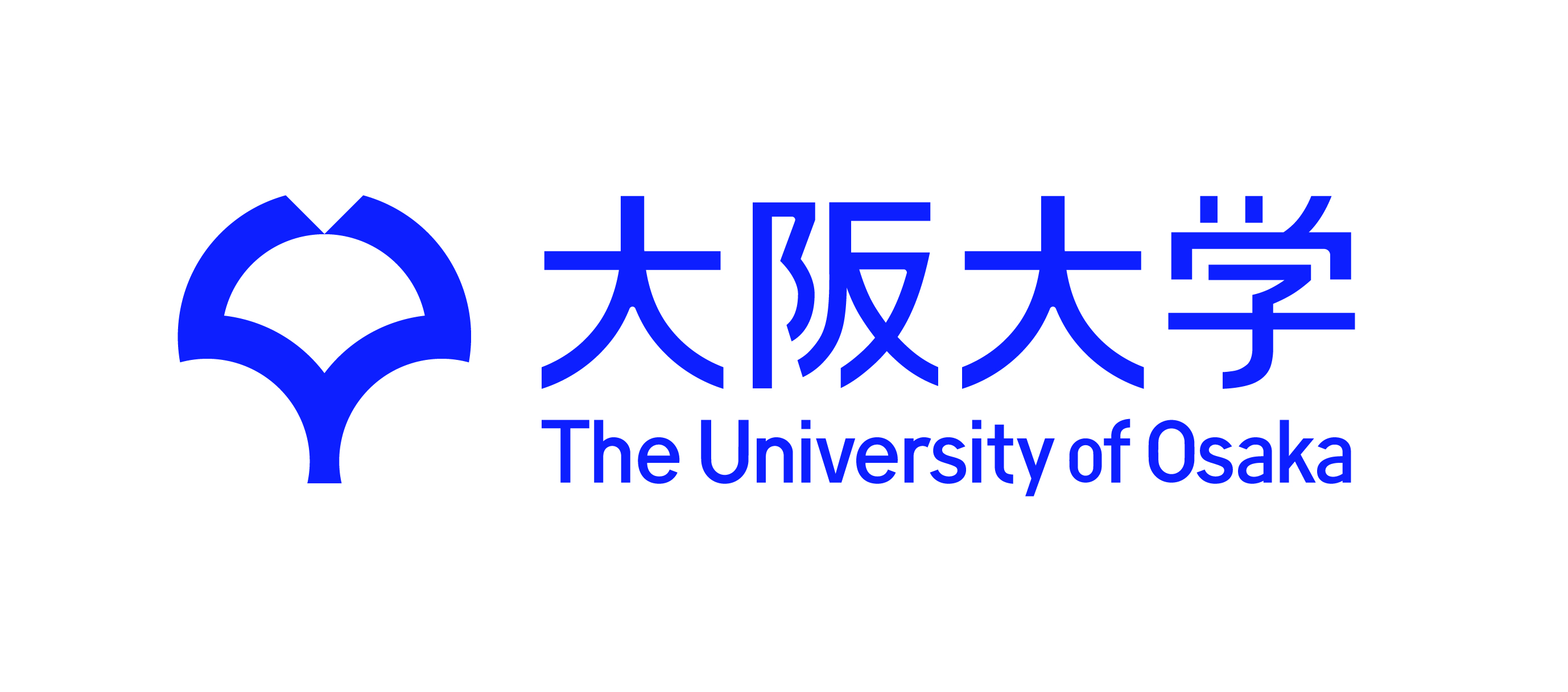 大阪大学職員採用試験　第一次試験エントリーシート
（受験番号：　　　　　） （氏名：　　　　　　　　　　　）
【自由記載】

「あなたがどのような人物かがわかるように、自身の個性を【栄養成分表示】風に表現し、自由にアピールしてください。」 
※ 表示項目や記載内容に決まりはありません。自由に工夫してください。
※ なぜ、そのような表示になるのかを併せて記入してください。
※【栄養成分表示】は、栄養成分表示について | 消費者庁 を参考にしてください。
（注）エントリーシートは、職員採用業務以外には使用いたしません。